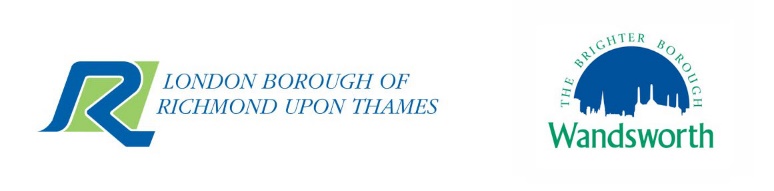 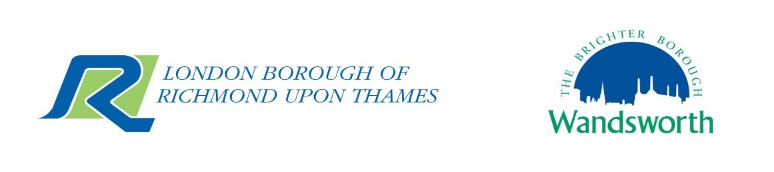 Highways Operations and Street Scene Structure​